সবাইকে স্বাগতম
শিক্ষক পরিচিতি
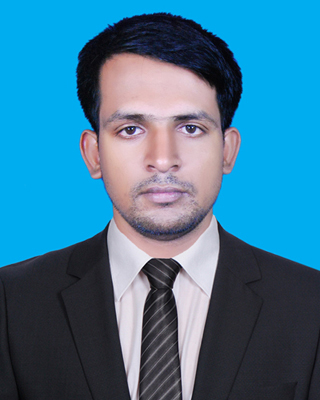 মোঃ মনির হোসেন এম,এস,এস, বি-এড।
সহকারি শিক্ষক
ডাইনছড়ি পুরাতন সরকারি প্রাথমিক বিদ্যালয়,
মানিকছড়ি, খাগড়াছড়ি,
হ্যালোঃ ০১৮২৩৪২১৭৩৩
ই-মেইলঃ monir106809@gmail.com
শ্রেণি –তৃতীয় বিষয় –প্রাথমিক বিজ্ঞান
শিখনফল
পানির উৎস সম্পকে বলতে পারবে।
পানির উৎসের নাম লিখতে পারবে ।
পাঠ শিরোনাম
জীবনের জন্য পানি
পাঠ্যাংশ
আমরা পানি .....................কোন উৎস আছে?
তোমরা কিসের ছবি দেখতে পাচ্ছ?
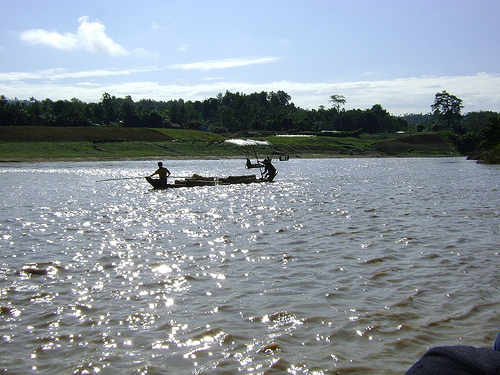 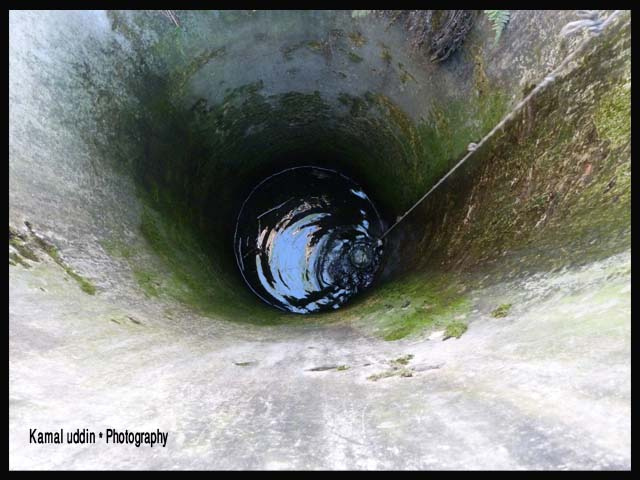 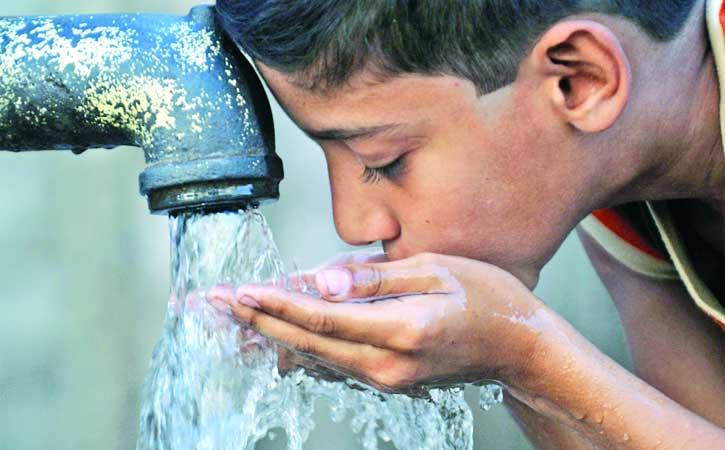 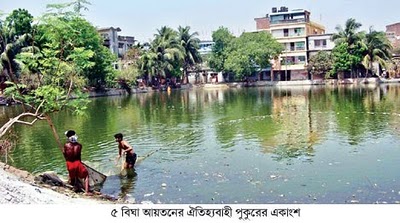 প্রশ্নের মাধ্যমে
১। এগুলো কোথায় দেখেছ ?
২। তোমাদের এলাকায় কি এগুলো আছে ?
৩। পানি আমরা কোথা থেকে পাই ?
পাঠ্য বইয়ের ১৮ নং পৃষ্ঠা দেখ এবং নীরবে পড়
দলে কাজ
আমরা কোন কোন উৎস থেকে পানি পাই তা দলে আলোচনা করে বল ।
মূল্যায়ন
৫ টি পানির উৎসের নাম লিখ।
বাড়ির কাজ
কয়েকটি পানির উৎসের তালিকা তৈরি কর।
ধন্যবাদ সবাইকে